Kansainvälisyys opinnoissa ja työelämässä
23.11.2020
JYU. Since 1863.
1
Mitä tänään tehdään
Kertaus KV-suunnitelmasta
Monikielisyys & monikulttuurisuus tähänastisissa opinnoissa 
Missä muodossa tämä aihe koskee teitä?  omien kysymyksien/kiinnostuksenkohteiden ilmaisemista  niistä muodostetaan Prope-kysymykset
JYU. Since 1863.
23.11.2020
2
Kansainvälistymissuunnitelma
Tavoitteena, että jokainen JYUn opiskelija tekee kv-suunnitelman opintojensa alussa ja etenee suunnitelmallisesti sen toteutuksessa
Kansainvälisessä ja monikielisessä työelämässä tarvittavan osaamisen tunnistaminen  tietoinen rakentaminen opintojen aikana
Oman kansainvälisen kokemuksen ja osaamisen näkyväksitekeminen ja tunnistaminen
On laitoksille / tiedekuntiin tehtävä suunnitelma, jossa HOPS ohjaus on keskeisessä roolissa
Movi toimii fasilitattorina / alkuunsaattajana
JYU. Since 1863.
23.11.2020
3
Mitä kansainvälisyys on kasvatus-tieteissä?
Global Citizenship- global interdependence and cultural diversity, social responsibility, global competence, and global civic engagement
Global Education
Kielitietoinen pedagogiikka
kulttuurienvälinen ja vuorovaikutuksellinenkompetenssi
moninaisuusosaaminen 
kansainvälinen asiantuntijuus
globaali ja eettinen vastuullisuus
JYU. Since 1863.
23.11.2020
4
Allport (1954) Contact hypothesis
Contact with different groups / ethnic relationships will enhance the tolerance of differences and prevent prejudice
What is familiar is not frightening

Four conditions for optimal intergroup contact:
equal group status within the situation,
common goals, 
intergroup cooperation and 
authority support.
Lotta Kokkonen, MOVI, JYU
The test:
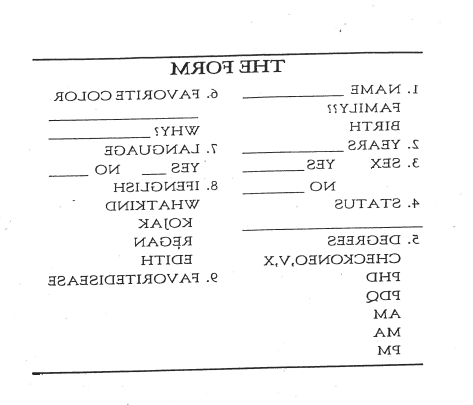 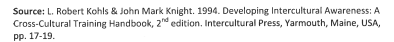 Lotta Kokkonen, MOVI, JYU
Strong feelings and emotions IC contexts
Anxiety, ambiguity, uncertainty

Reactions:
tiredness
burnout
avoiding contact
alienation
ethnocentrism and prejudice
blame the others of one’s own bad feelings and problems
mild paranoia
psychosomatic symptoms, such as aces and pain
Lämmittely
Keskustelkaa seuraavista pienissä ryhmissä: 
Mitä on kulttuuri ja miten se näkyy vuorovaikutuksessa/opetuksessa? (10 min)

Kirjoittakaa keskusteluistanne muutamia nostoja chattiin.
23.11.20200
8
Miten kansainvälisyys liittyy teidän opintoihinne ja tulevaan työhönne?
Opettajuuden ydinosaamisalueet
Eettinen osaaminen
Tieteellinen osaaminen
Vuorovaikutusosaaminen ja moninaisuuteen liittyvä osaaminen
Yhteisöllinen ja yhteiskunnallinen osaaminen
Pedagoginen osaaminen 
Hyvinvointia vahvistava osaaminen
Esteettinen osaaminen
23.11.2020
9
Kysymyksien työstäminen I
Muodostamme 4 pienryhmää, 3-4 henkilöä/ryhmä
Tehtävänne pienryhmissä on keksiä aihepiireihin liittyviä kysymyksiä, joita olisi kiinnostava käsitellä/pohdiskella opintojenne näkökulmasta: 
Mitä ymmärrän oppijoiden yksilöllisyydellä ja kulttuurisella moninaisuudella?
Millaisia arvoja ja arvotuksia suomalainen koulutusjärjestelmä sisältää?
Mikä muokkaa käsityksiämme estetiikasta? 
Kirjoittakaa kysymyksenne ylös ja valmistautukaa kertomaan niistä muille
23.11.2020
10
Aihepiirit 1-3
Ryhmä 1: Tatu L., Meija N., Marianna P.
Ryhmä 2: Aati R, Mirja R, Miia S.
Aihepiirit 4-7
Ryhmä 3: Petra S., Lena S., Alice F., Jenna K.
Ryhmä 4: Sara P, Eevi R., Susanna Y., Miia S.
23.11.2020
11
Kysymyksien työstäminen II
Muodostamme nyt isompia ryhmiä: 
Ryhmä 1+3 (Tatu L., Meija N., Marianna P., Petra S., Lena S., Alice F., Jenna K.)
Ryhmä 2+4 (Aati R, Mirja R, Miia S., Sara P, Eevi R., Susanna Y., Miia S)
Esittäkää muille ryhmäläisille kysymyksenne: 
Avatkaa kysymykset tarvittaessa 
Tarkistakaa & antakaa palautetta: liittyvätkö kaikki kysymykset aihepiiriin sekä teidän opintoihinne? 
Mitkä toisen ryhmän kysymyksistä ovat mielestänne kiinnostavimpia/relevanteimpia?
23.11.2020
12
Valitkaa 2 relevanteinta kysymystä/aihe
Palauttakaa lopuksi tämä listaus opettajille Pedanetin kautta (palautuslaatikko)
Nämä kysmykset otetaan sitten mukaan Prope-kysymyksiin

Jos on paljon aikaa, voitte myös jo käsitellä nämä kysymykset ryhmässänne. Tehkää kuitenkin ensiksi listaus kysymyksistä!
23.11.2020
13